What Could I Be?
As you get older, you will start to think about what career or job you would like to do as an adult. You might change your mind lots of times and this is ok. It’s usually a good idea to choose a job that relates to something you are interested in and because this can change over time, your ideas for the job you would like might too.
It’s important to remember that jobs can be done by anyone - no matter who they are, their gender, where they are from, what they look like or how they choose to live their lives.
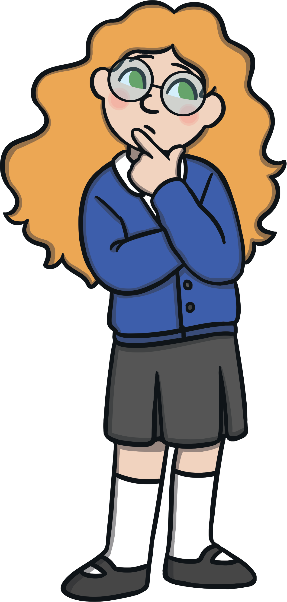 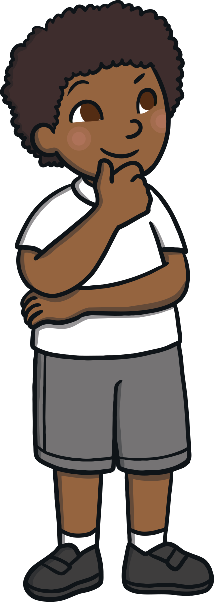 Let’s all share our ideas together.
How many jobs can you think of?
Share your ideas with your partner.
The A-Z of Jobs
Let’s explore some different jobs and see how many you have heard of before.
Select a letter of the alphabet and uncover jobs that begin with that letter.
A
C
E
G
I
B
D
F
H
J
L
N
P
R
K
M
O
Q
S
U
W
Y
T
V
X
Z
A Is For...
Animal care assistants look after animals by making sure they are kept clean, comfortable, exercised and fed. They look after all kinds of animals, such as cats, dogs, rabbits, hamsters, guinea pigs or birds.
Archaeologists learn how people lived in the past by studying the buildings, settlements and objects they left behind.
Archaeologist
Animal Care Assistant
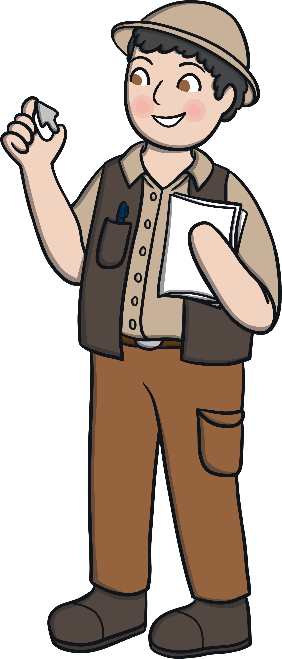 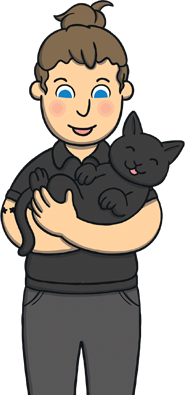 Back
B Is For...
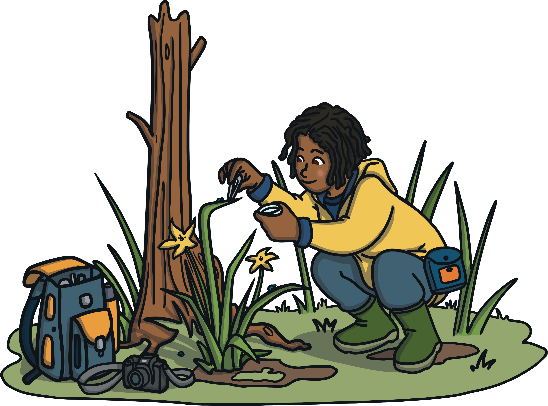 Botanists, or plant biologists, study all forms of plant life in a laboratory or in their natural environment.
Botanists
Bank Customer Service
Bank customer service advisers work with customers in a bank. They help them with their money.
Back
C Is For...
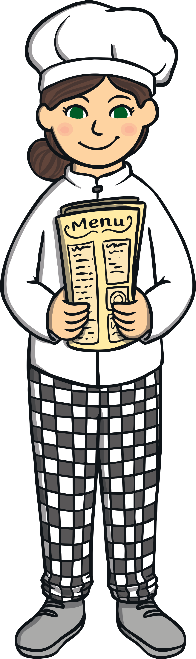 A construction manager makes sure that everything runs smoothly on a building site. They organise and supervise the building of houses and other buildings, making sure that everyone is safe.
A chef or cook plans, prepares and cooks food. A chef will usually work in a hotel or a restaurant. Cooks are more likely to work in hospitals, schools, works canteens and cafes.
Chef or Cook
Construction Manager
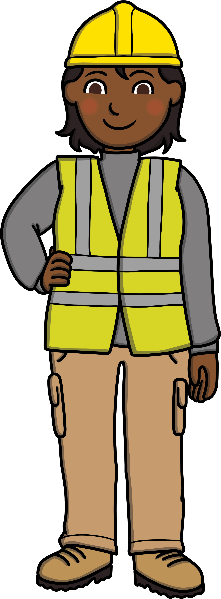 Back
D Is For...
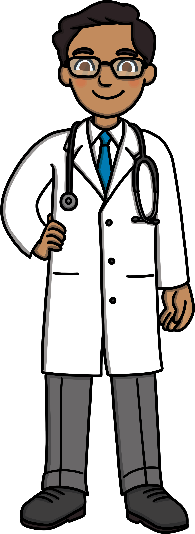 Driving instructors teach learner drivers how to drive so that they can pass their driving test. A driving instructor has to be an excellent driver and know all the rules for driving on the roads.
Doctors help us to stay healthy. They also look after us when we are ill or injured. Doctors can work in a doctor’s surgery or a hospital.
Doctor
Driving Instructor
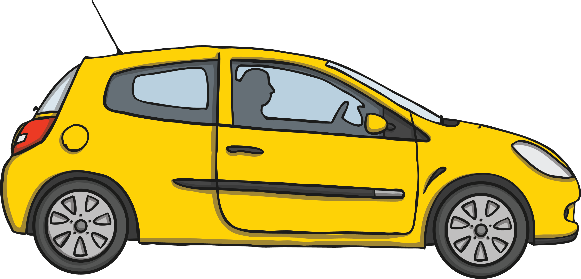 Talk About It
What kind of rules do you think people have to follow while they are driving a car?
Back
E Is For...
Electricians make sure that houses and other buildings have the correct wiring to make our lights and plug sockets work safely. They also repair broken electric items to make them safe.
When someone has an emergency and needs an ambulance, fire engine or the police, they usually use the                                 phone to call 999 for help. The emergency call                                               handler is the person that will pick up the                                        phone and send the help that is needed.
Emergency Call Handler
Electrician
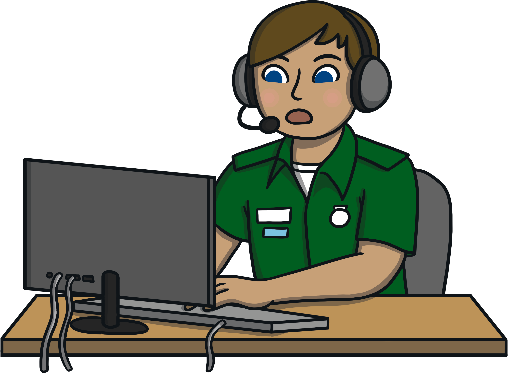 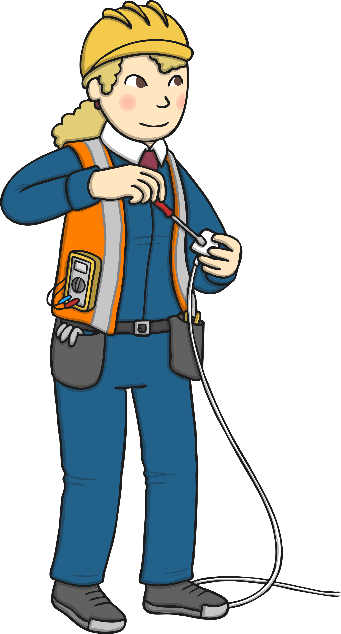 Back
F Is For...
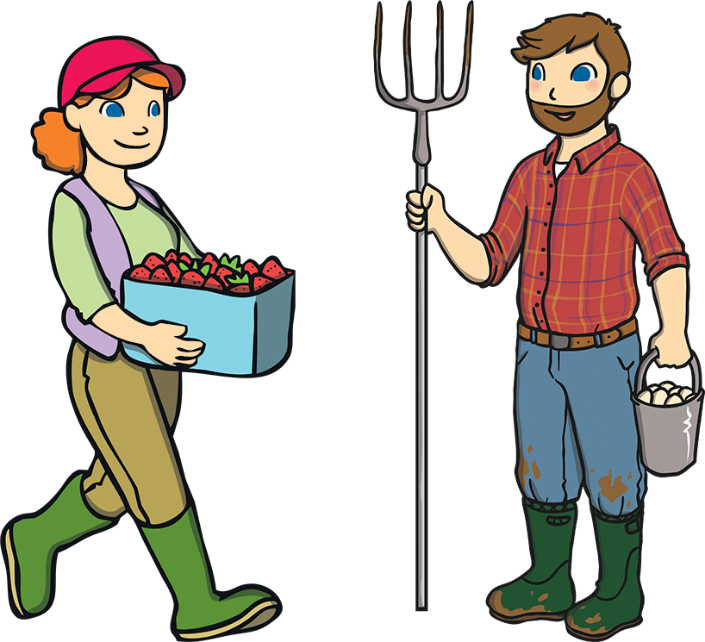 Farmers are extremely important as they produce our food. Farmers grow crops and keep farm animals that produce milk, eggs and meat. Farmers have a very busy job.
Farmer
Talk About It
How many different things do you think a farmer has to do?
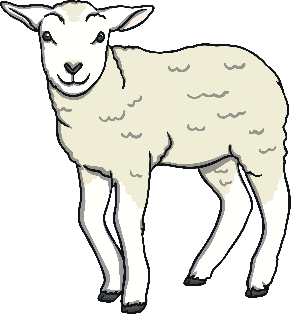 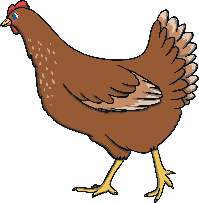 Back
G Is For...
A games tester has a super fun job. They try out all the new games that are developed before they go to the shops for people to buy. It is also a very important job, as they need to make sure that the games work correctly.
Game Tester
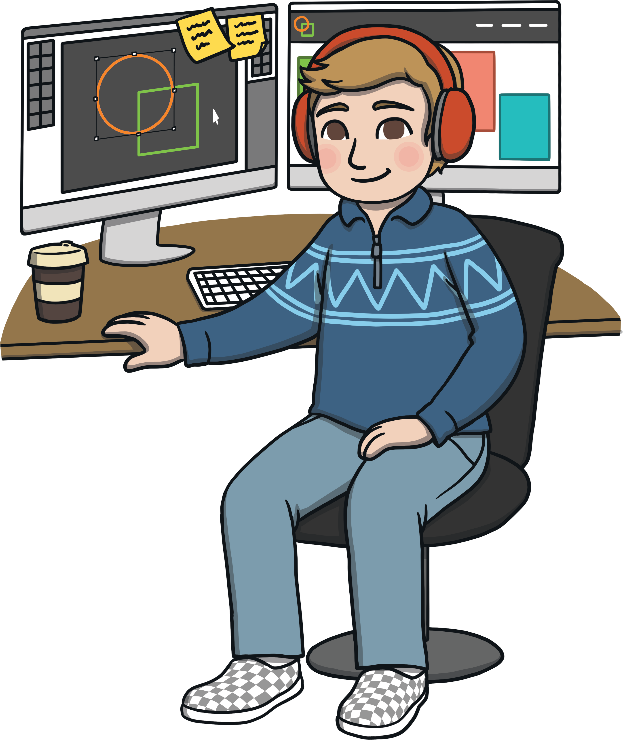 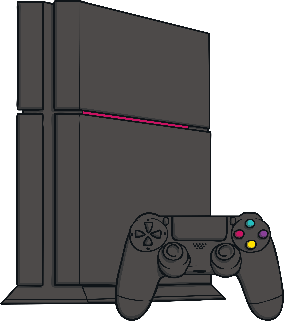 Talk About It
Would you like to be a games tester? Why?
Back
H Is For...
Helicopter pilots can fly different kinds        of helicopters. There are many kinds       of helicopters used for different things.
Helicopter Pilots
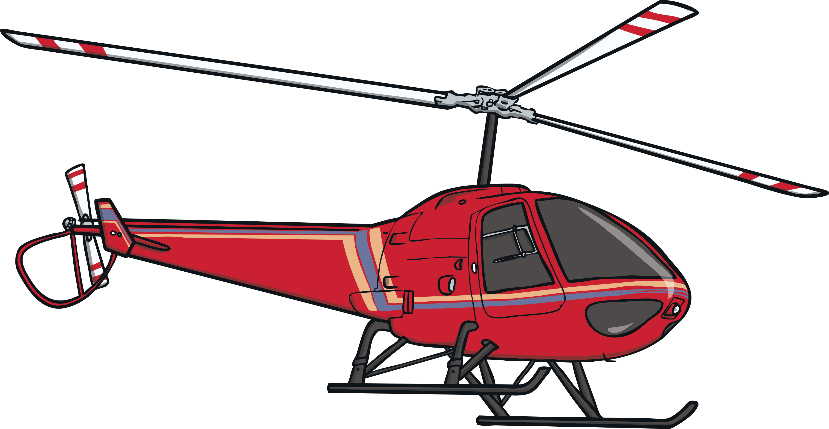 Talk About It
What different things can you think of that helicopters might be used for?
Back
I Is For...
An interpreter is someone who can speak more than one language. This means that they can help people who speak                                                      different languages to understand each                                                               other by telling them what they are saying.
Interpreter
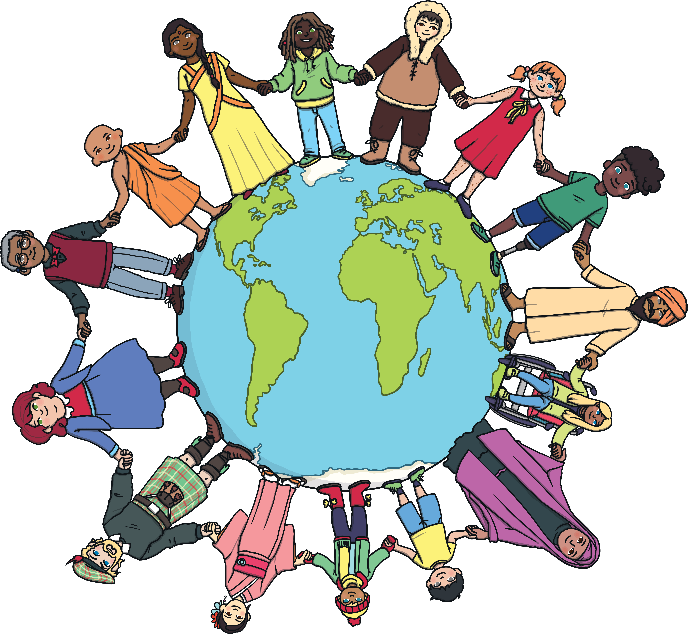 Talk About It
Can you speak and understand more than one language?
Back
J Is For...
A journalist or reporter gathers information on news, important events and things that might interest people. They write articles about them for newspapers, magazines and the Internet. Journalists can also appear on television and radio news programmes.
Journalist
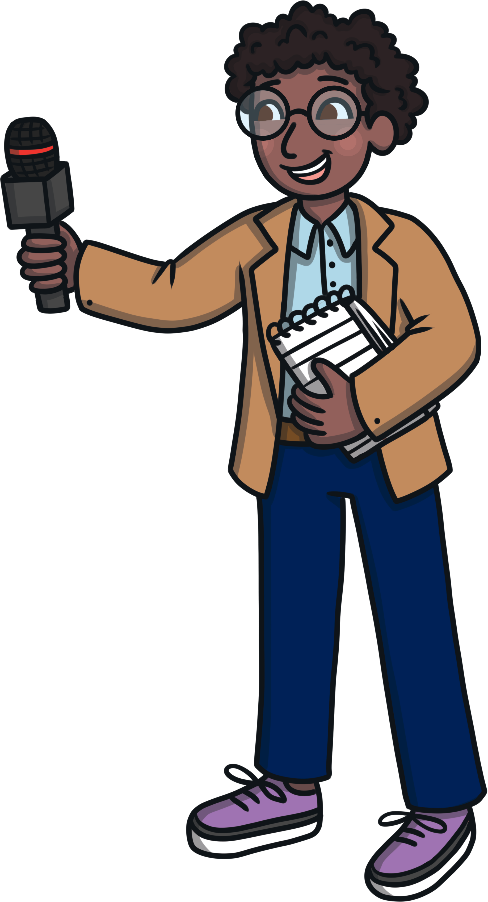 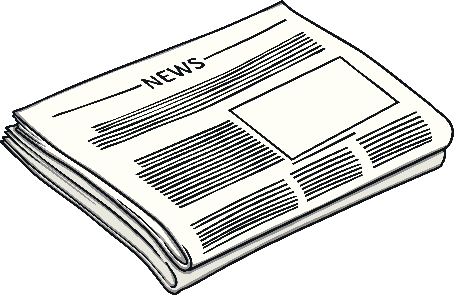 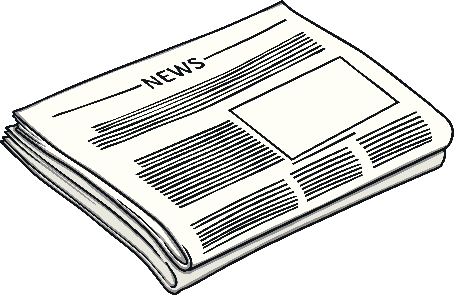 Back
K Is For...
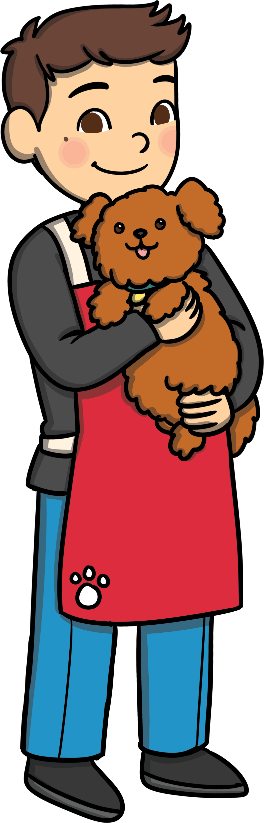 Kennel managers are responsible for making sure all the dogs, cats and sometimes other animals are well                looked-after while in their care. They need to make sure    that the animals are exercised, fed and in good health.
Kennel managers should have a real love of animals.
Kennel Manager
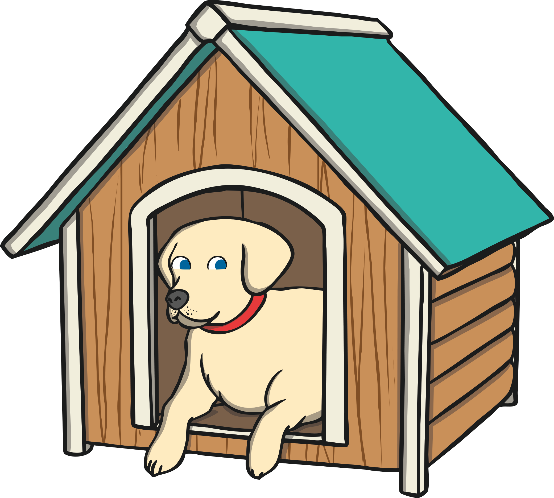 Back
L Is For...
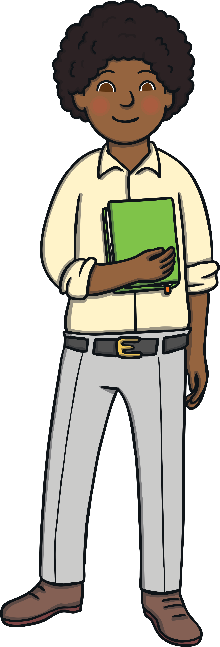 Lifeguards make sure that people are safe when they are in the water at the swimming baths, seaside or in a lake. They make sure that people are being sensible.
A librarian looks after the books in a library. They make sure that all books are in the correct places on the shelves. Librarians can help you to find the book that you are looking for.
Librarian
Lifeguard
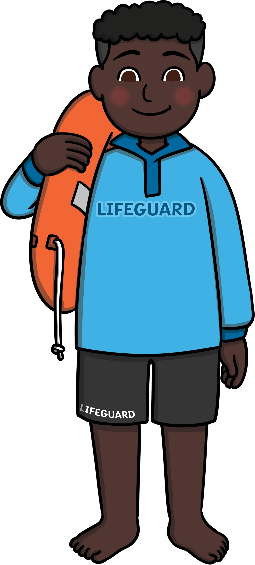 Talk About It
How can you be safe in the water?
Back
M Is For...
Meteorologists study the Earth's atmosphere to forecast the weather. This information helps people out at sea                                                                     and farmers to do their jobs.                                                                 Meteorologists can also guide                                                                         us to understand how and why                                                                            the Earth’s climate is changing.
Meteorologist
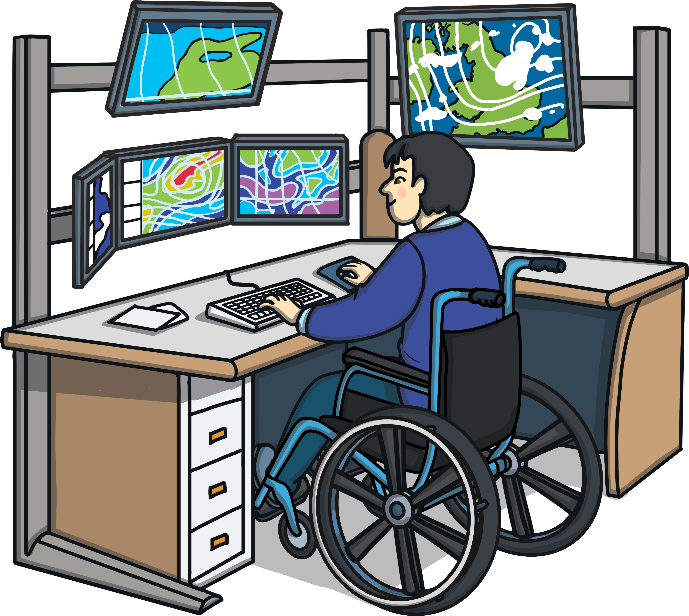 Back
N Is For...
Nature conservationists look after the countryside. They work to protect natural areas, such as woodlands, fields, rivers, mountains, forests or coastal areas. A lot of a nature conservationist’s work is to make sure that people know all about the countryside and how they can help to look after it.
Nature Conservationist
Talk About It
What ideas do you have for helping to take care of the countryside?
Back
O Is For...
An oceanographer studies everything about the oceans including the plants  and marine life that live in the sea. Oceanographers study the waves and                   the temperatures of our seas so that              the effects of climate change can be measured.
Oceanographer
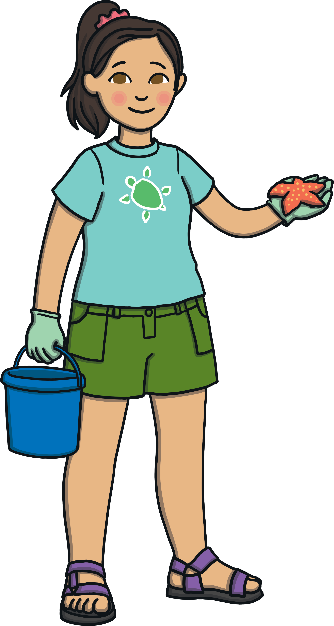 Talk About It
What do you know about climate change?
Back
P Is For...
A paramedic responds to emergency calls as part of an emergency team. They usually work in a two-person crew in an ambulance or an air ambulance (helicopter). A paramedic can also work on their own using a motorbike or a special car to help someone.
Paramedic
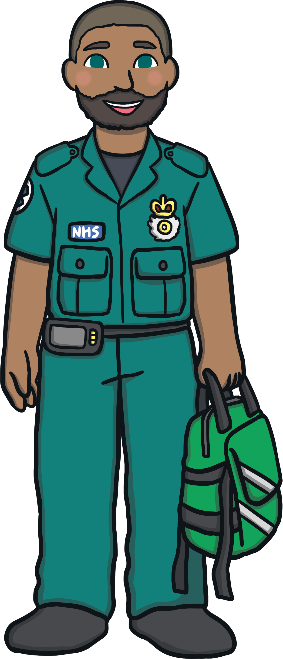 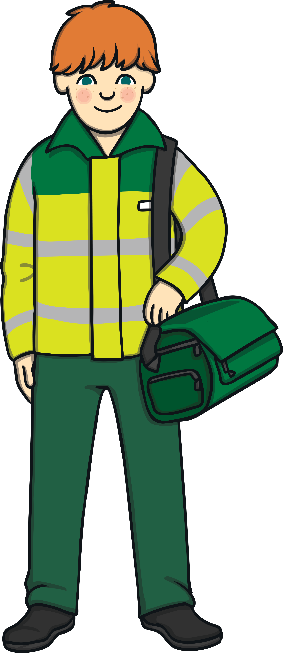 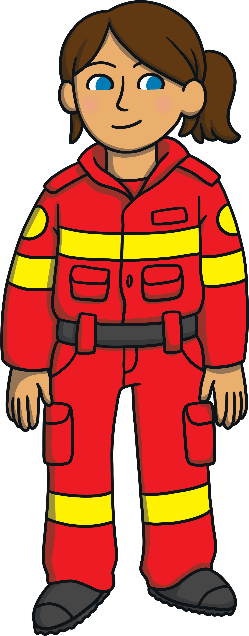 Talk About It
Which paramedic do you think works in an air ambulance?
How do you know?
Back
Q Is For...
A quarry is a deep pit where rock, sand and stones are removed. A quarry                    worker digs to find and remove                  different natural materials. These are                      then used for building work or                       decorative things like statues.
Quarry Worker
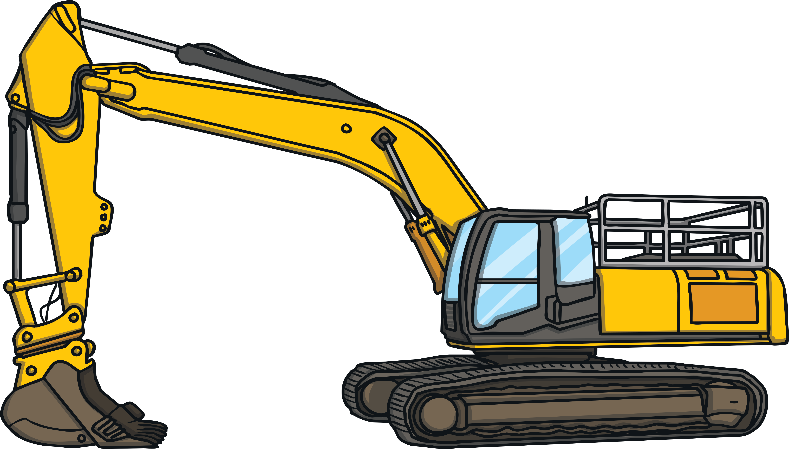 Back
R Is For...
A radiographer uses special equipment to take a picture of people’s bones. They examine the images to see if there are any injuries to the bones so that they can be repaired.
Radiographer
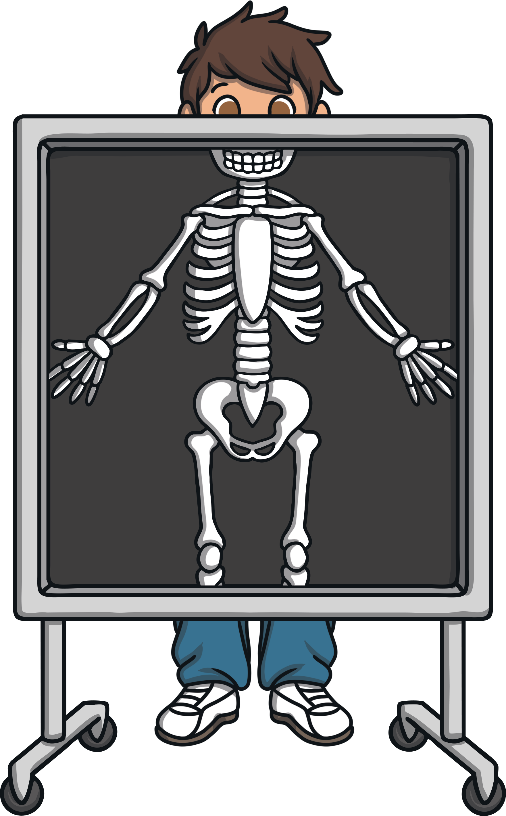 Back
S Is For...
People who cannot hear or speak can use sign language to communicate. Sign language teachers help people to learn how to use sign language correctly.
Sign Language Teacher
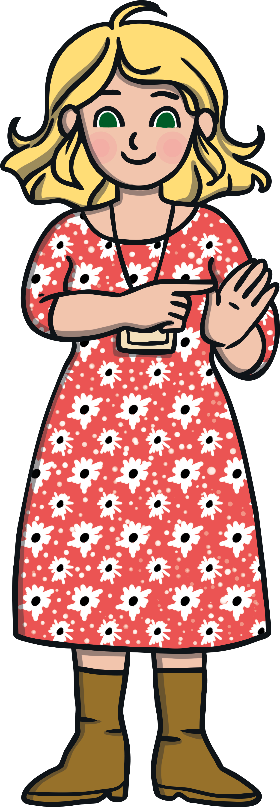 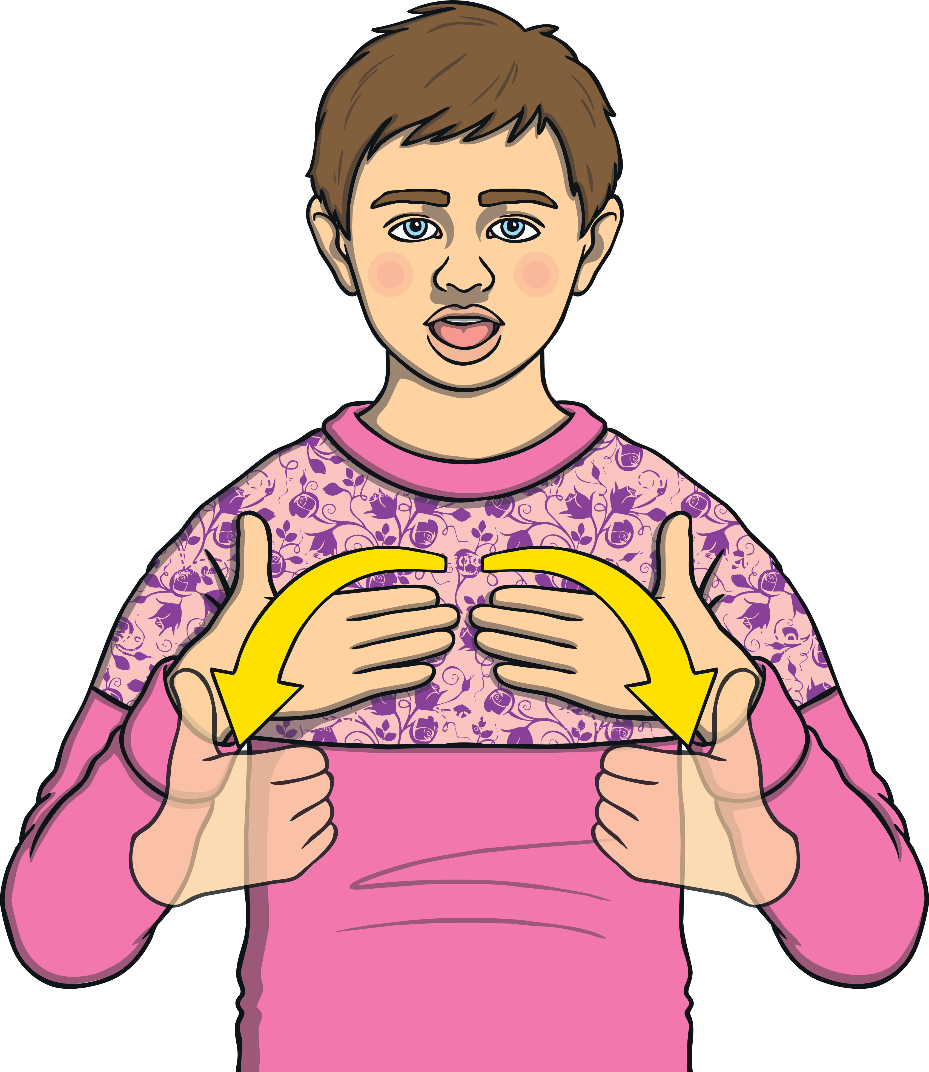 Talk About It
Can you follow the instructions in the picture to ask how someone is in British Sign Language?
Back
T Is For...
A train driver doesn’t just drive the             train. They need to check the train is     safe before they start driving and make sure that their communication radio                 and signals all work. The train driver needs to keep an eye on the signals              that are along the train track and                make announcements to the passengers.
Train Driver
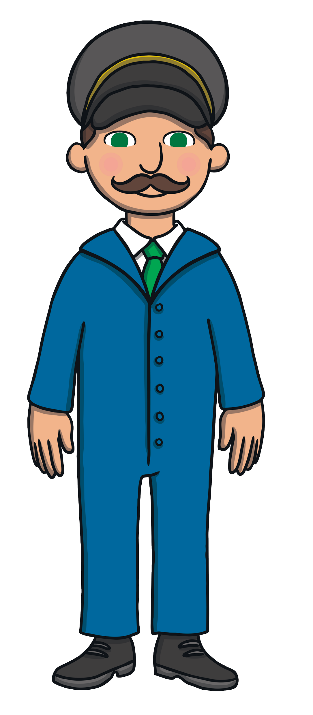 Talk About It
Have you ever been on a train? Where did you go?
Back
U Is For...
An upholsterer is someone who makes and repairs furniture - mainly furniture that is covered in fabric. They cover the frames of furniture with padding and fabric or leather. An upholsterer makes beds, mattresses, chairs and sofas.       Some upholsterers will even make the seats of cars, buses and trains.
Upholsterer
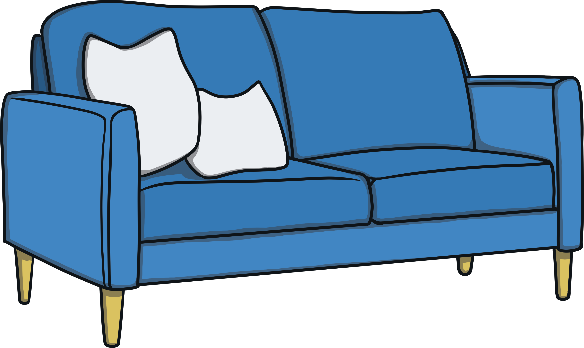 Back
V Is For...
Veterinary nurses work alongside veterinary surgeons (vets) to look after sick and injured animals. Most veterinary nurses work mainly with small animals at a veterinary practice but others care for larger animals, such as farm animals, horses and even zoo animals.
Veterinary Nurse
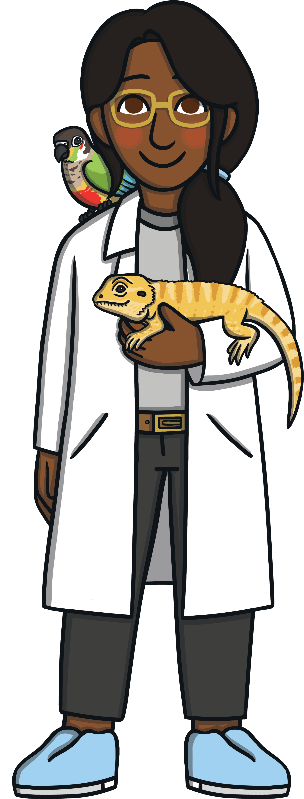 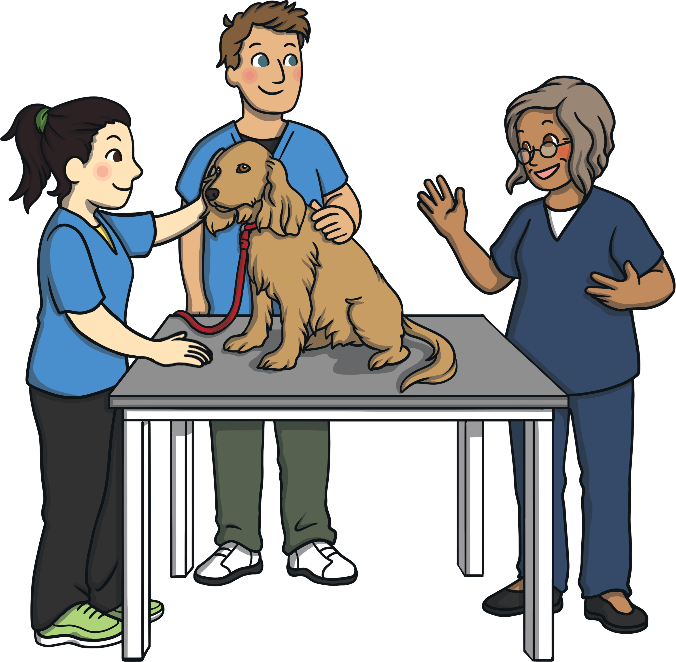 Back
W Is For...
Wind turbine technicians keep the            wind turbines running smoothly. They test how well they are working and repair the turbines when they break. Wind turbine technicians work on              wind farms that may be on land or                  at sea.
Wind Turbine Technicians
Talk About It
Why do you think we need wind turbines?
Back
X Is For...
A xylophonist is someone who plays the xylophone. A xylophonist might play in a band, an orchestra or a marching band.
Xylophonist
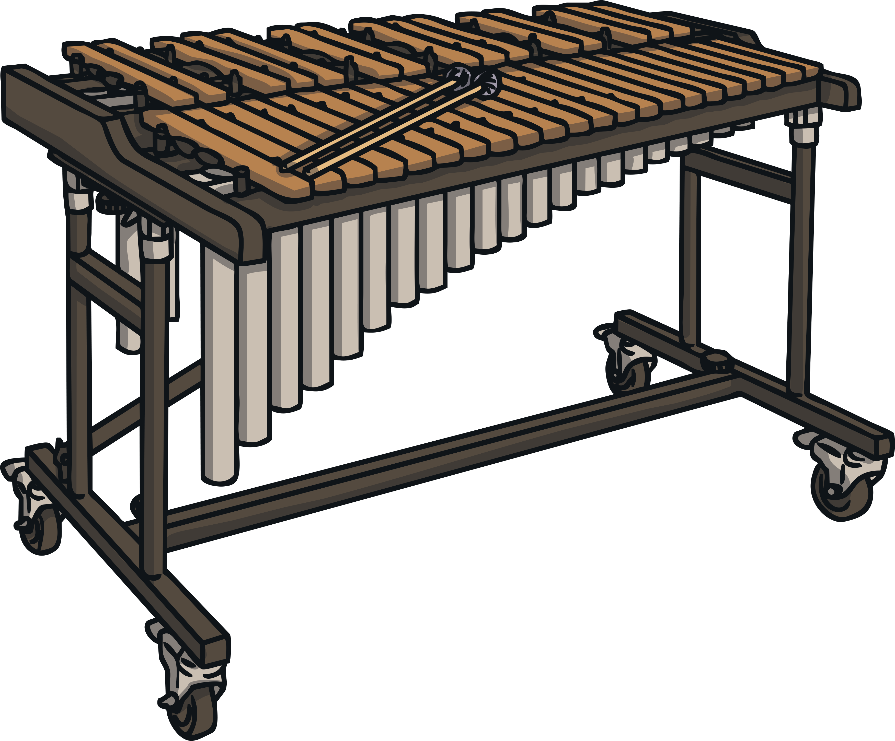 Back
Y Is For...
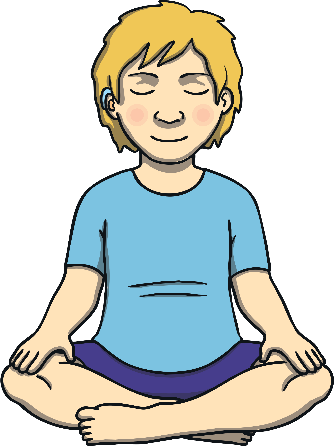 A yacht captain is responsible for sailing a yacht. They need excellent knowledge of the sea.
A yoga teacher is a specialist in yoga. They teach other people how to do yoga safely.
Yoga Teacher
Yacht Captain
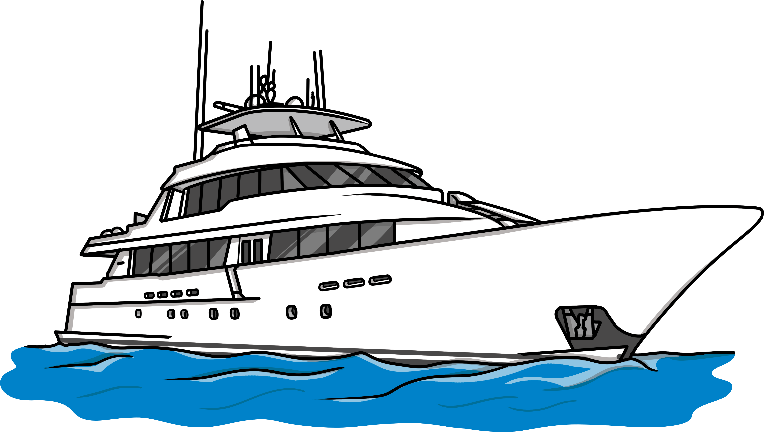 Back
Z Is For...
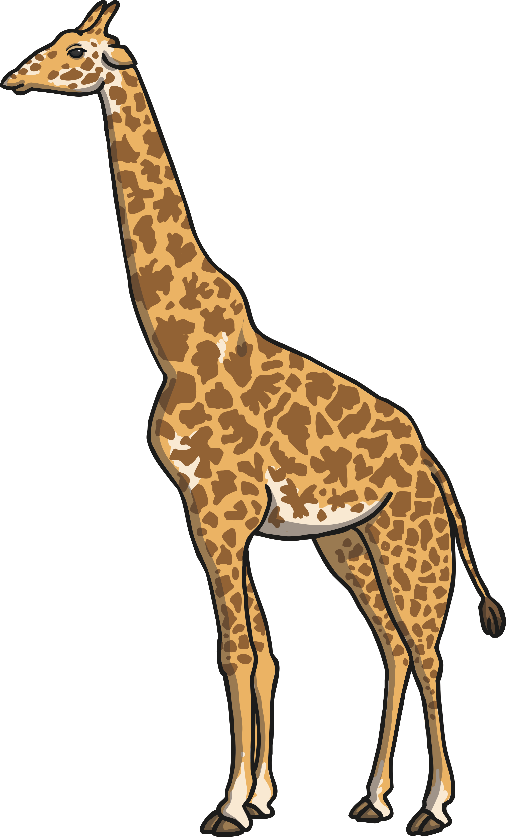 A zookeeper is responsible for the animals in their care.
They need to make sure that the animals stay healthy and get help for them if they are unwell. A zookeeper needs to know a lot about exotic animals.
Zookeeper
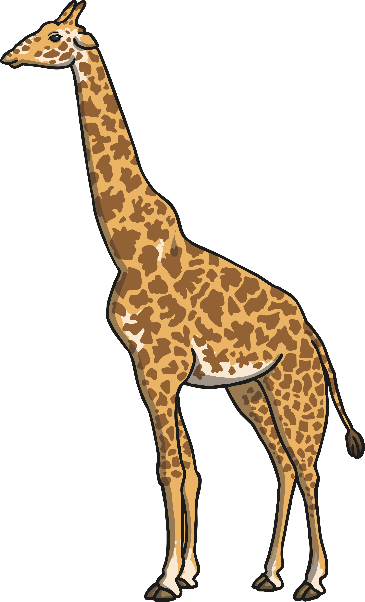 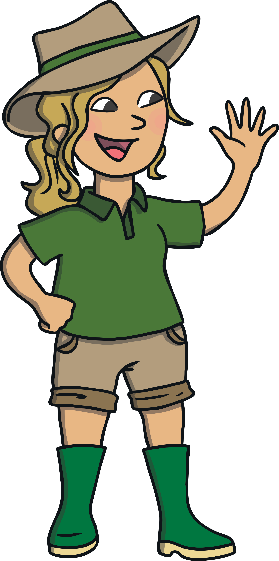 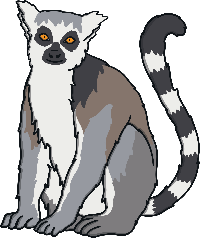 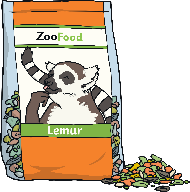 Back